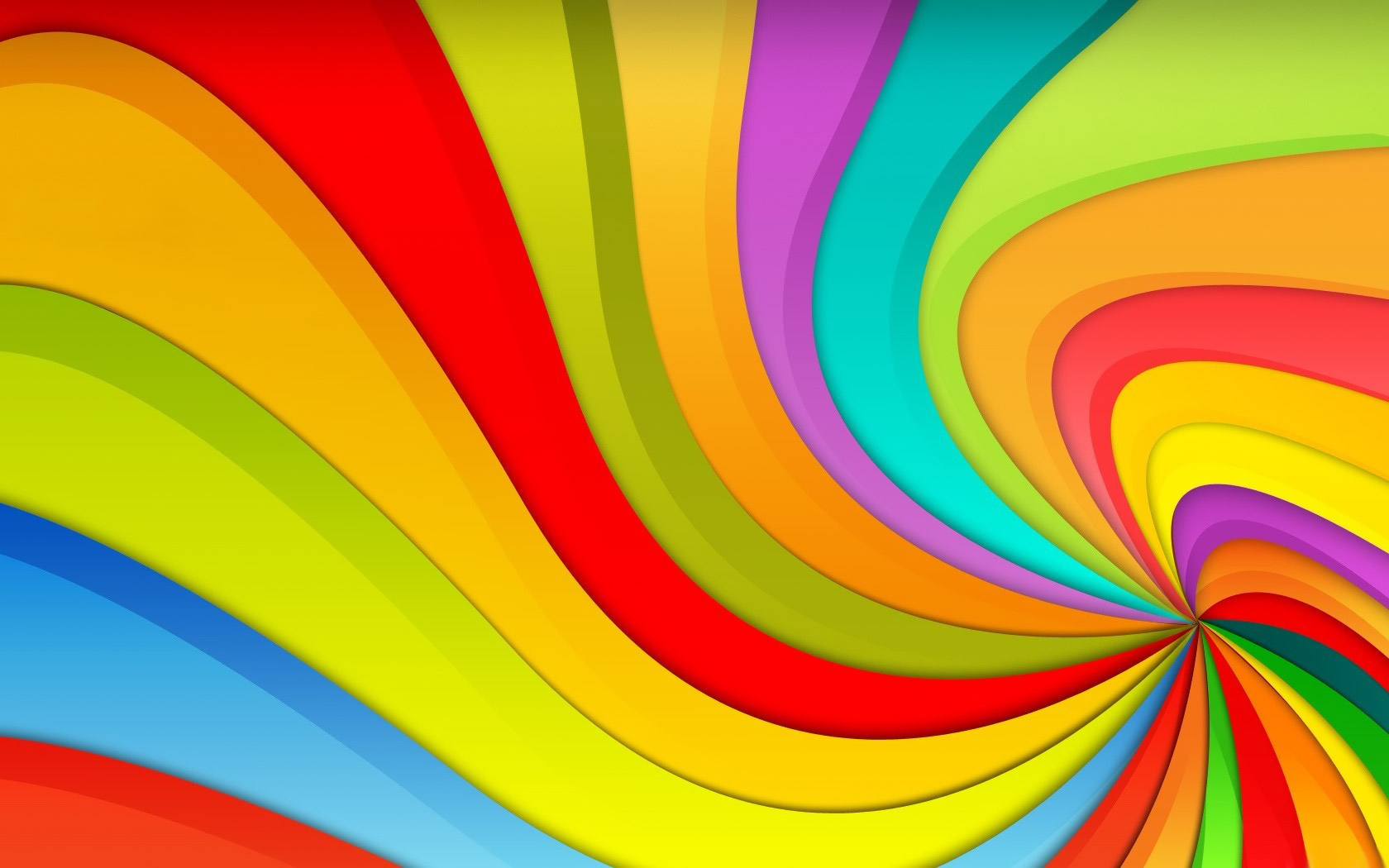 Quem Sabe Sabe!
Pastoral Estudantil APV
11
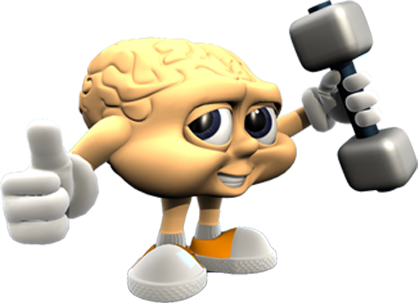 [Speaker Notes: www.4tons.com
Pr. Marcelo Augusto de Carvalho

11
21/11/2012

1- TODAS AS TURMAS CONTRA SI: do 6 ao 3 do Médio competirão entre si. Assim nunca contarão aos outros as perguntas.
2- CADA TURMA COM 4 PLACAS NA MÃO DO REPRESENTANTE DE CLASSE. Eles lêem a pergunta em silêncio, as opções e juntos decidem pela resposta em 30 segundos.
3- LEVANTAR AS PLACAS AO MESMO TEMPO: isto evita que um copie do outro a resposta.
4- VOCÊ MARCA NO GABARITO A RESPOSTA DE CADA TURMA E GUARDA CONSIGO A PONTUAÇÃO DE CADA DIA. É ACUMULATIVA.
5- DEPOIS DÁ A RESPOSTA CERTA  NO SLIDE SEGUINTE.
6- PRÊMIOS: bombom pra turma que ganhou naquele dia, e uma sorvetada pra quem ganhou no semestre todo.]
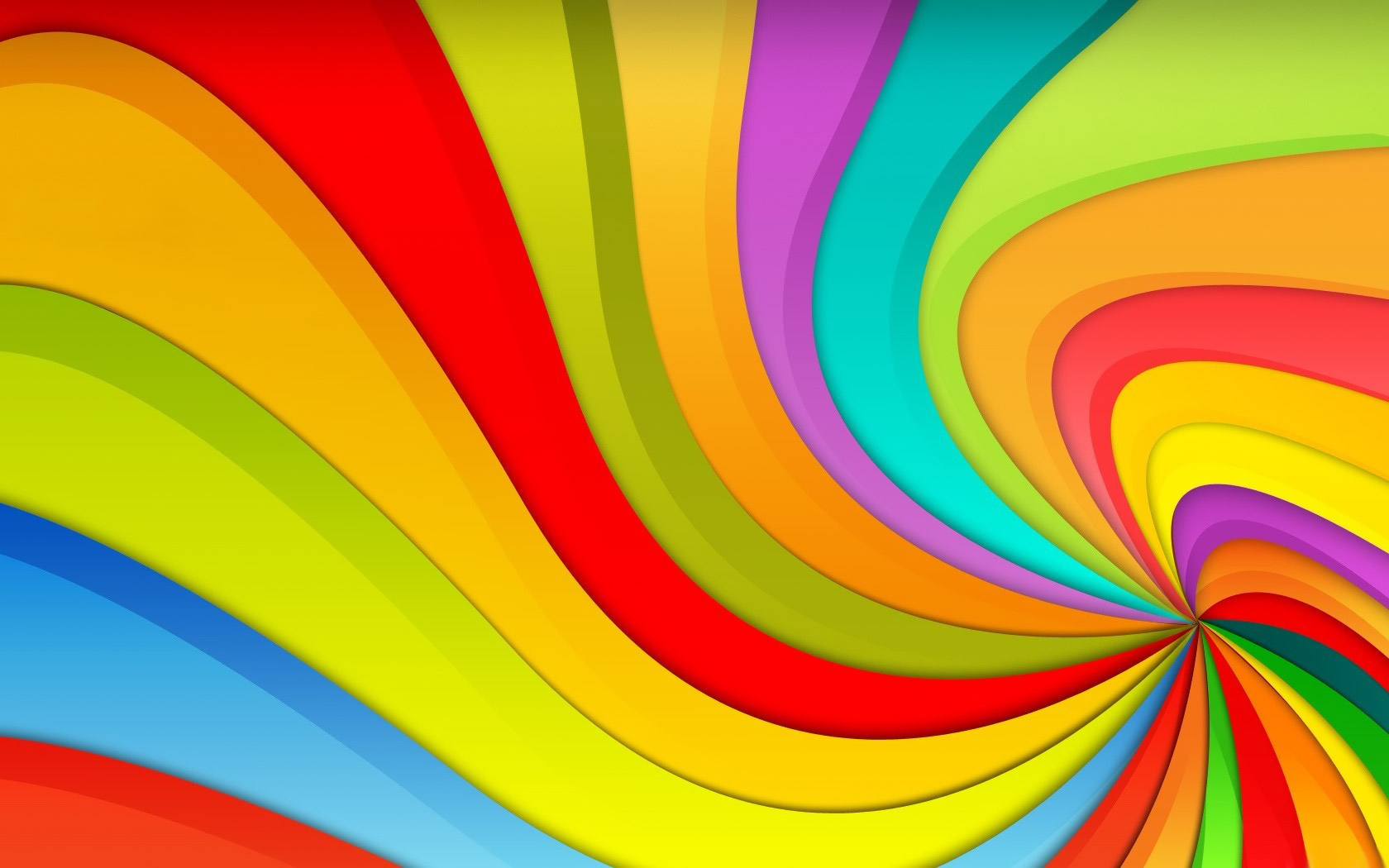 Quem Sabe Sabe!
Pastoral Estudantil APV

Regras
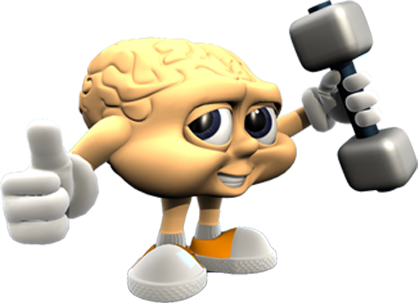 Regras
Ler as perguntas em silêncio
 Pensar e responder em conjunto
 Levantar as placas todas as turmas no mesmo momento
 Quem somar mais pontos da semana, brinde!
 Quem somar mais pontos no semestre...
 Barulho demais = -1
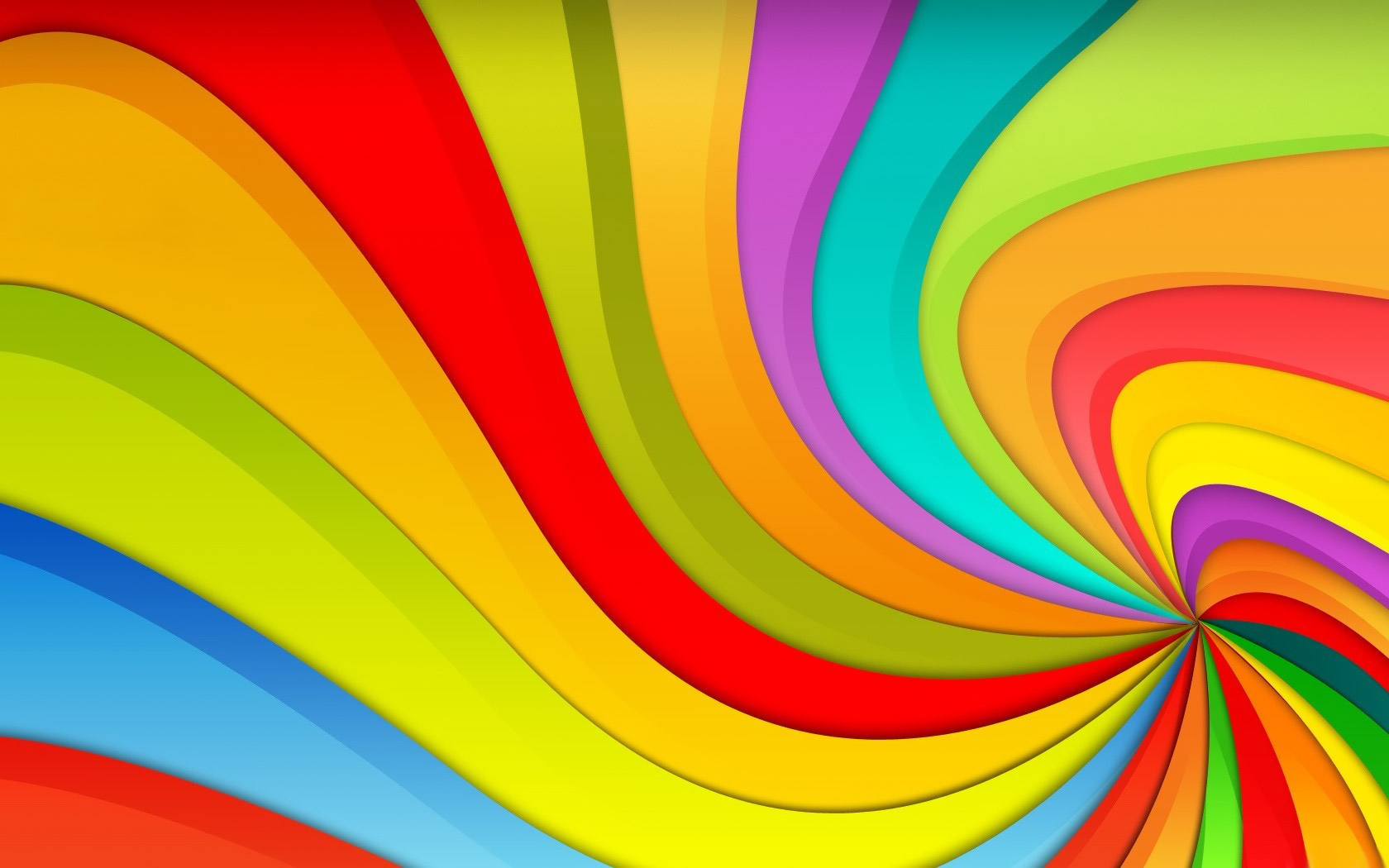 Quem Sabe Sabe!
Pastoral Estudantil APV

Placar
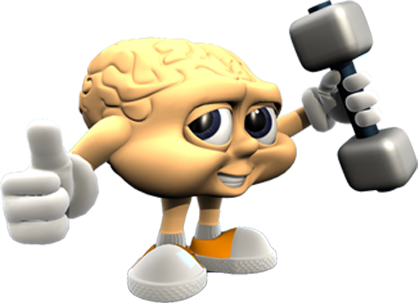 Placar
6A
 6B
 7A
 7B
 8A
 8B
9A
 9B
 1A
 1B
 2A
 3A
1
Nome das duas cidades que Deus destruiu com fogo e enxofre por causa da maldade de seus habitantes?
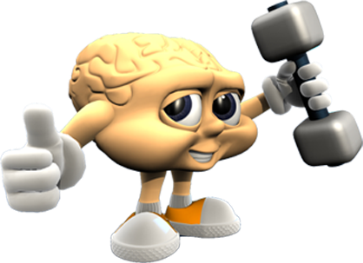 Jericó e Caná
Nínive e Ur
Babilônia e Susã
Sodoma e Gomorra
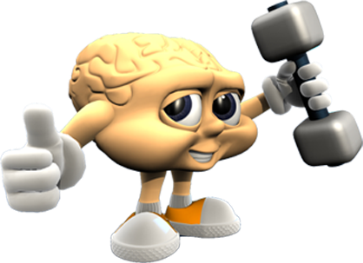 Jericó e Caná
Nínive e Ur
Babilônia e Susã
Sodoma e Gomorra
2
Nome da pedra que Champolion usou para decifrar os hieróglifos egípcios?
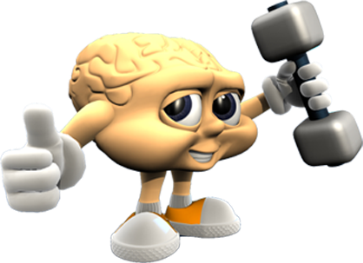 Esmeraldina
Rupestre
Pomes
Roseta
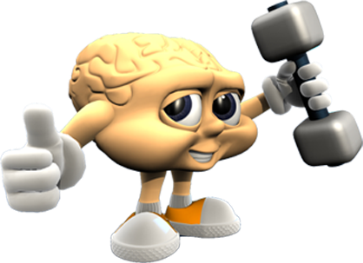 Esmeraldina
Rupestre
Pomes
Roseta
3
Capital do PAQUISTÃO?
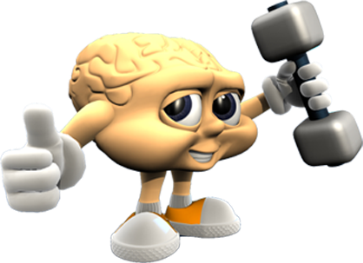 Meca
Istambul
Islamabad
Cabul
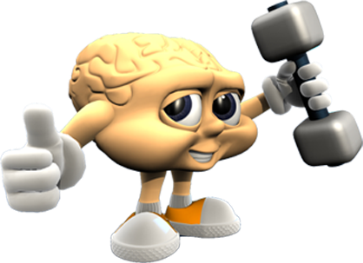 Meca
Istambul
Islamabad
Cabul
4
Namorada do personagem de desenhos animados ZÉ COLMÉIA?
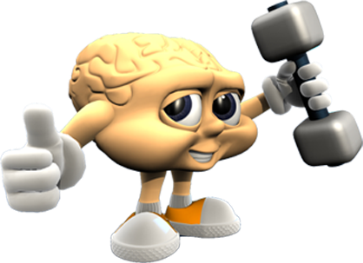 Amanda
Britany
Cindy
Debra
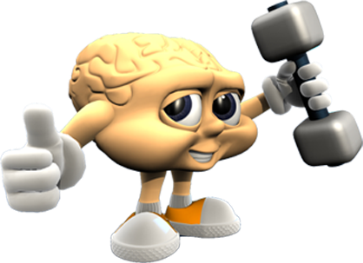 Amanda
Britany
Cindy
Debra
5
Nome do físico italiano que inventou a PILHA?
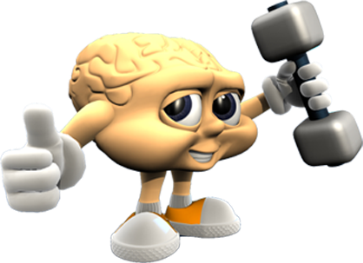 Alessandro Volta
Albert Camus
Giuliano Ferrini
Carlo Conti
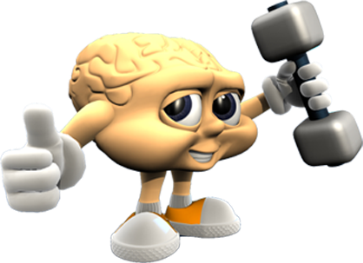 Alessandro Volta
Albert Camus
Giuliano Ferrini
Carlo Conti
6
Cidade americana onde está a sede da APPLE?
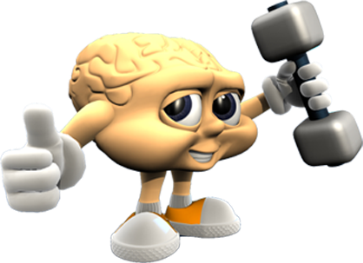 Alberta
Boston
Cupertino
Dallas
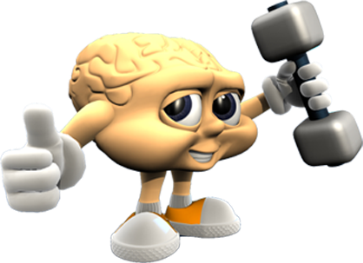 Alberta
Boston
Cupertino
Dallas
7
Cidade onde mora a família dos desenhos animados OS SIMPSONS?
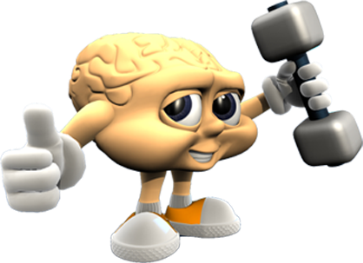 Spring Valley
Springfield
Summerfield
Nothing Hill
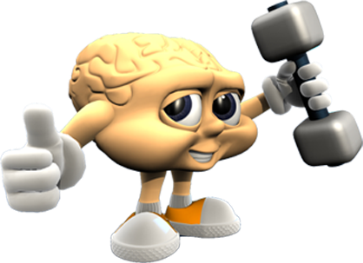 Spring Valley
Springfield
Summerfield
Nothing Hill
8
O que significa a sigla BNDES, órgão estatal que estimula o desenvolvimento do Brasil?
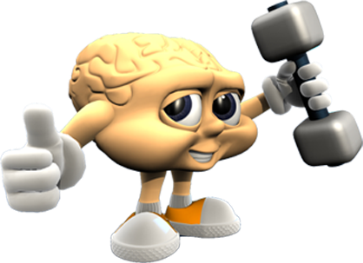 Banco Nacional de Desenvolvimento Esportivo
Banco Nacional de Desenvolvimento Econômico e Social
Banco Nacional de Desportos e Socialização
Banco Nacional de Desenvolvimento Ecológico e Social
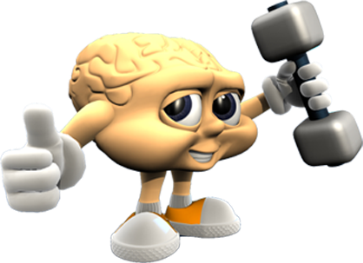 Banco Nacional de Desenvolvimento Esportivo
Banco Nacional de Desenvolvimento Econômico e Social
Banco Nacional de Desportos e Socialização
Banco Nacional de Desenvolvimento Ecológico e Social
9
Qual o nome desse presidente mundial?
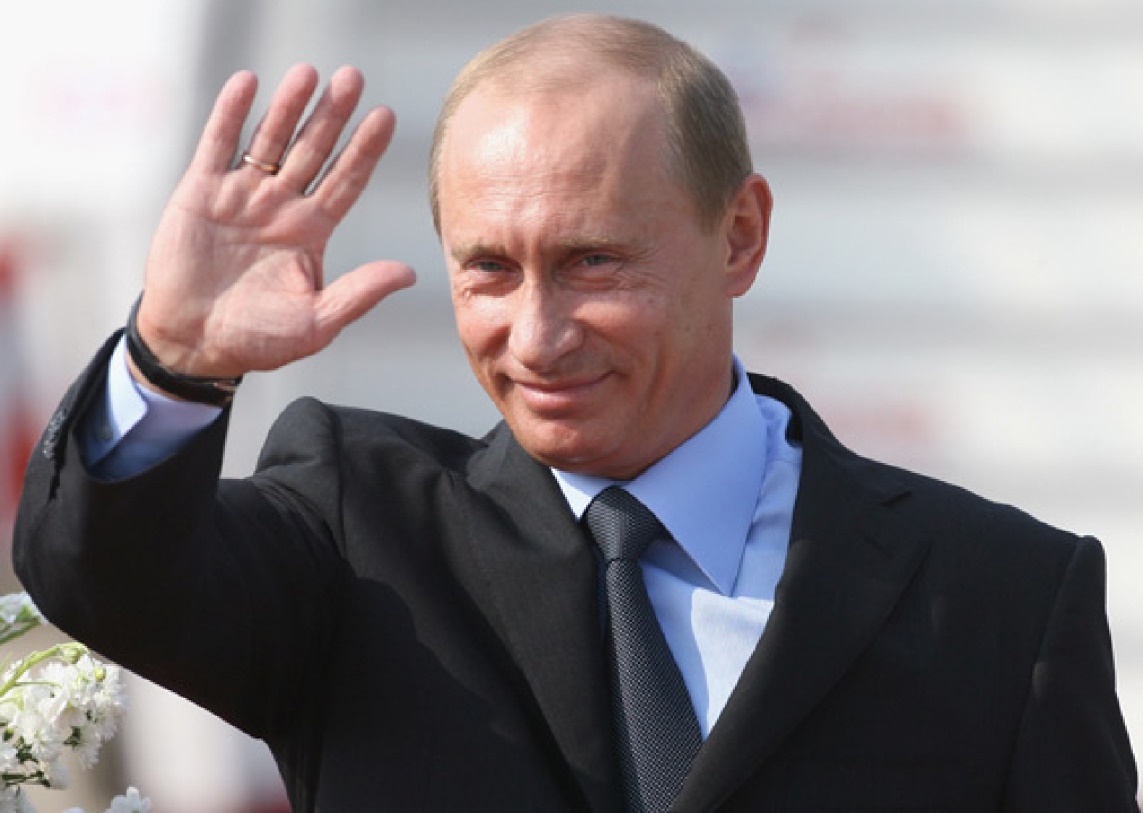 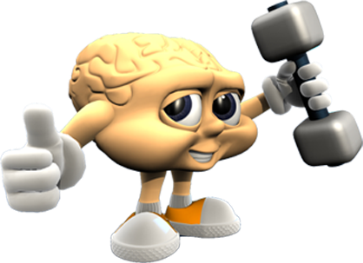 Joseph Stálin
Yan Zizendorf
Vladimir Putin
Vladimir Lenin
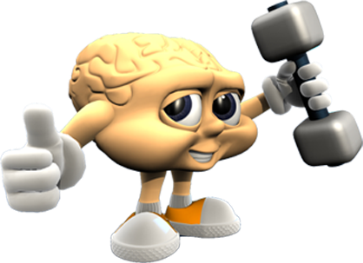 Joseph Stálin
Yan Zizendorf
Vladimir Putin
Vladimir Lenin
10
Dia do nosso calendário em que no Catolicismo se comemora O DIA DA VIRGEM MARIA?
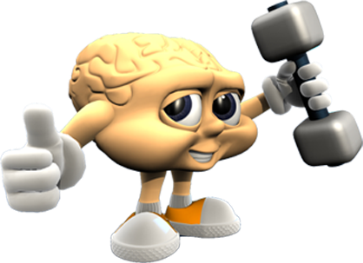 12 de outubro
31 de outubro
7 de março
1 de janeiro
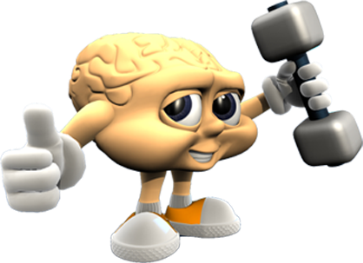 12 de outubro
31 de outubro
7 de março
1 de janeiro
11
País onde nasce o Rio Amazonas?
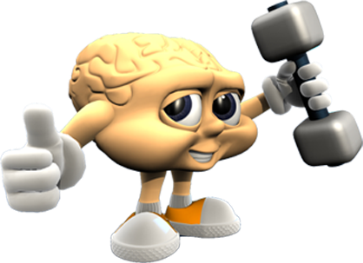 Equador
Colômbia
Peru
Venezuela
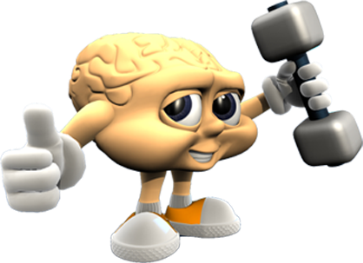 Equador
Colômbia
Peru
Venezuela
12
Nome do francês que inventou a BICICLETA?
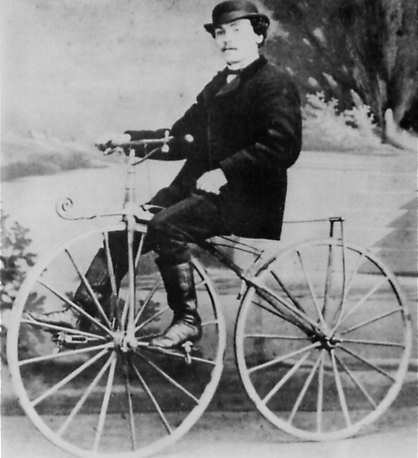 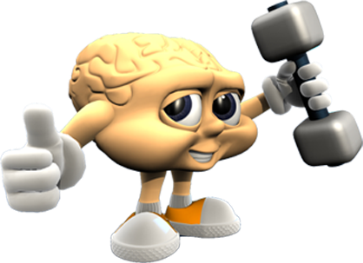 Auguste Lumière
Pierre Lallement
Georges Méliès
Pierre Laval
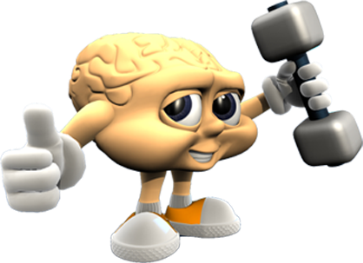 Auguste Lumière
Pierre Lallement
Georges Méliès
Pierre Laval
13
Um moinho de vento produz que tipo de energia?
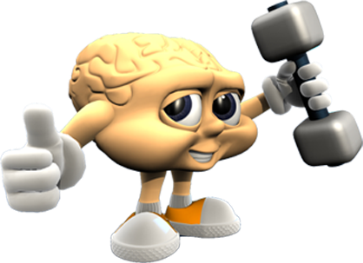 Vapor
Gás
Hidráulica
Eólica
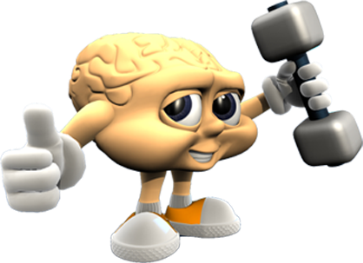 Vapor
Gás
Hidráulica
Eólica
14
Nome do caramujo de estimação do personagem BOB ESPONJA?
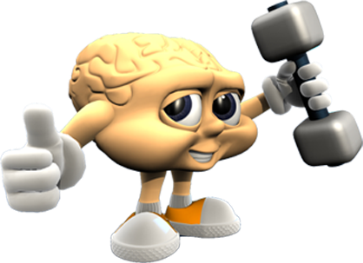 Gary
Patrick
Sandy
Lula
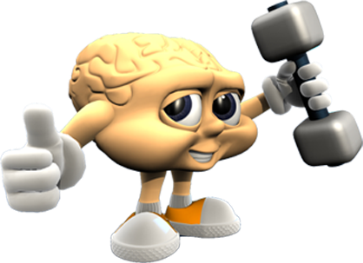 Gary
Patrick
Sandy
Lula
15
Cidade americana conhecida como “a CAPITAL DOS CASSINOS”?
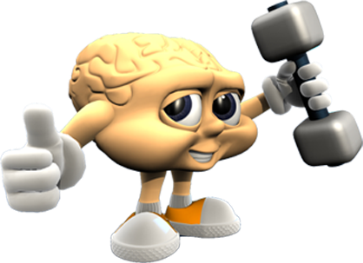 Los Angeles
Las Vegas
San Diego
Seatle
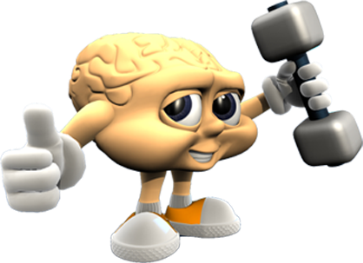 Los Angeles
Las Vegas
San Diego
Seatle
16
Capital da UCRÂNIA?
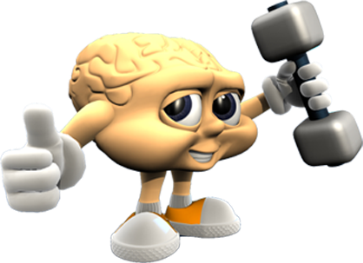 Grózni
Odessa
Donetsk
Kiev
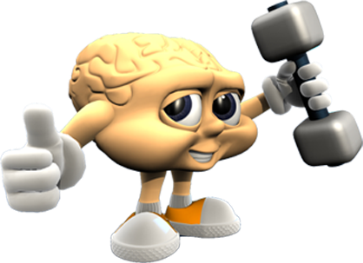 Grózni
Odessa
Donetsk
Kiev
17
A que empresa automobilística pertence esse logo?
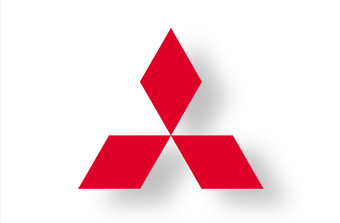 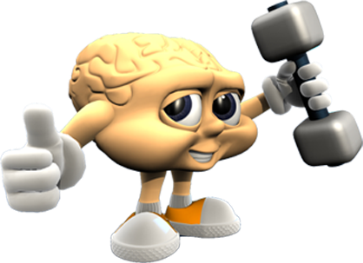 Honda
Mitsubish
Kia
Subaru
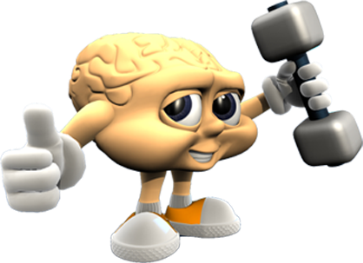 Honda
Mitsubish
Kia
Subaru
18
Cidade cearense maior produtora de Melão do Brasil?
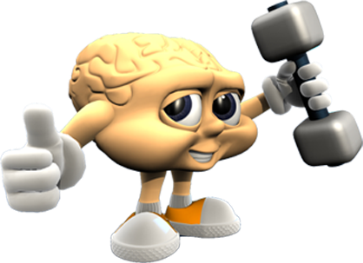 Apodi
Guamaré
Caicó
Mossoró
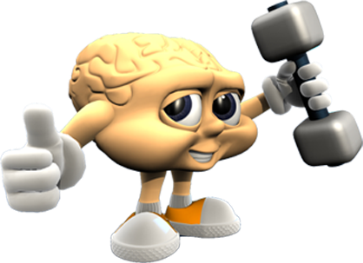 Apodi
Guamaré
Caicó
Mossoró
19
Nome do aeroporto da cidade de PORTO ALEGRE-RS?
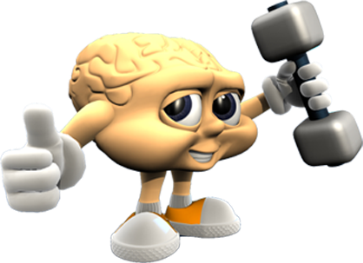 Getúlio Vargas
Farroupilha
Salgado Filho
Bento Gonçalves
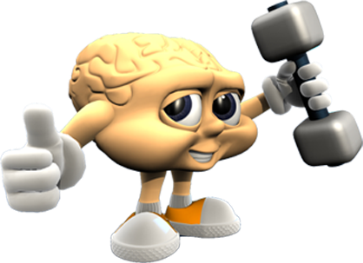 Getúlio Vargas
Farroupilha
Salgado Filho
Bento Gonçalves
20
Raiz quadrada de 4356?
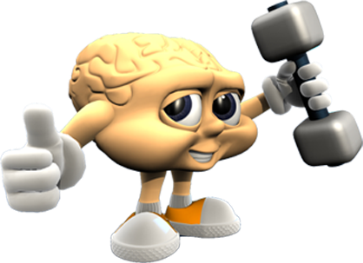 53
56
63
66
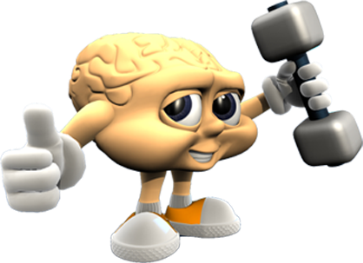 53
56
63
66
21
Um animal com tubo digestório completo, sistema circulatório fechado, sangue com hemoglobina e hermafrodita pode ser:
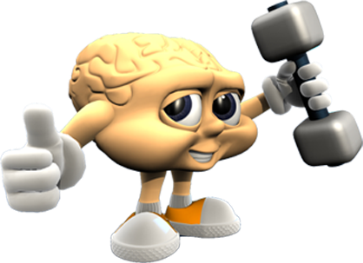 Uma minhoca
Uma barata
Um caramujo
Uma lombriga
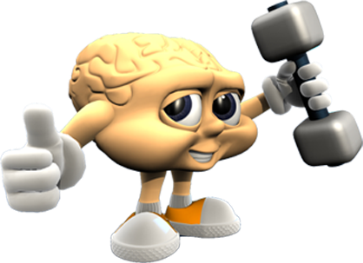 Uma minhoca
Uma barata
Um caramujo
Uma lombriga
22
Juiz de Israel que matou mil homens com uma queixada de jumento ?
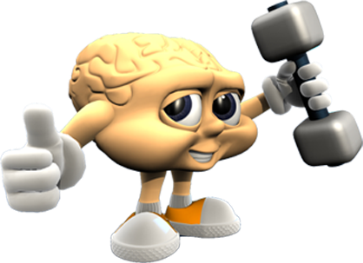 Gideão
Sansão
Jefté
Eúde
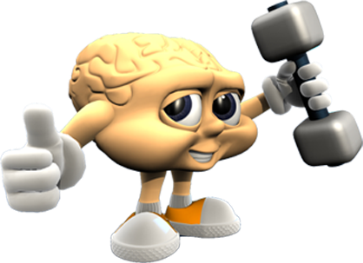 Gideão
Sansão
Jefté
Eúde
23
Nome que recebe a CABANA DOS ÍNDIOS?
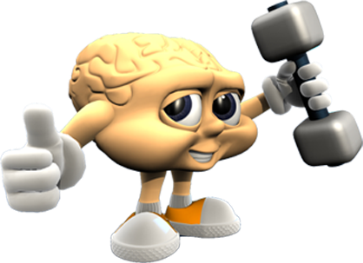 Taba
Tapera
Palhoça
Oca
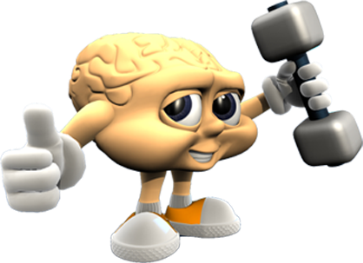 Taba
Tapera
Palhoça
Oca
24
Cida paulista conhecida como “a CAPITAL DO MORANGO”?
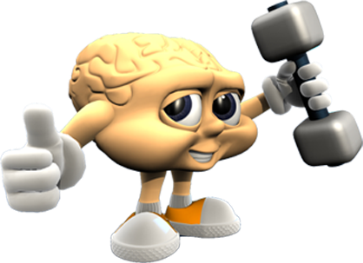 Atibaia
Itatiba
Araraquara
Jaú
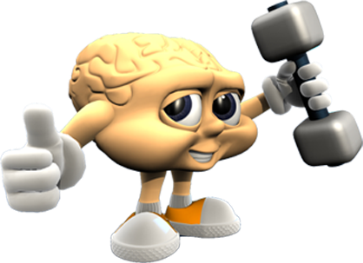 Atibaia
Itatiba
Araraquara
Jaú
25
O que significa essa sigla?
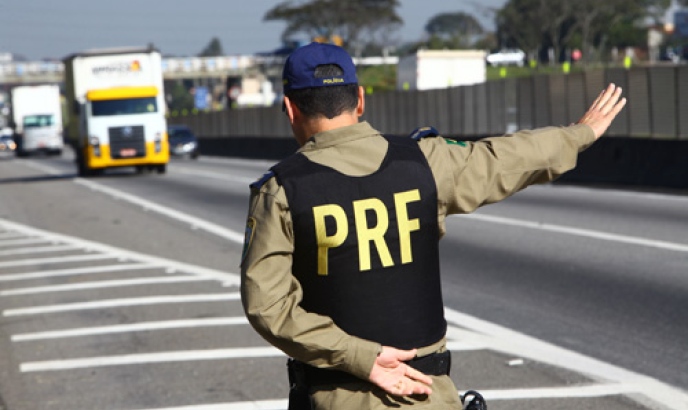 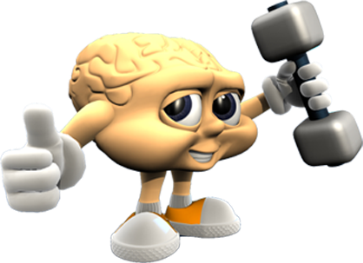 Pare Reflita e Fuja
Partido Republicano Federalista
Polícia Rodoviária e Farmacêutica
Polícia Rodoviária Federal
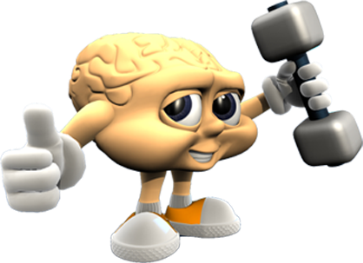 Pare Reflita e Fuja
Partido Republicano Federalista
Polícia Rodoviária e Farmacêutica
Polícia Rodoviária Federal
26
Em que ano o Brasil deixou de ser uma Monarquia para ser República?
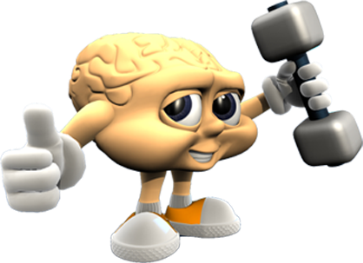 1822
1844
1888
1889
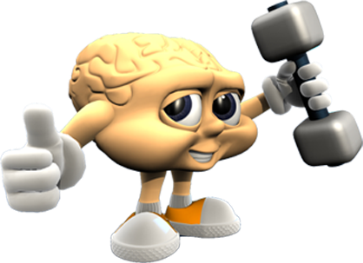 1822
1844
1888
1889
27
A que Estado brasileiro pertence essa bandeira?
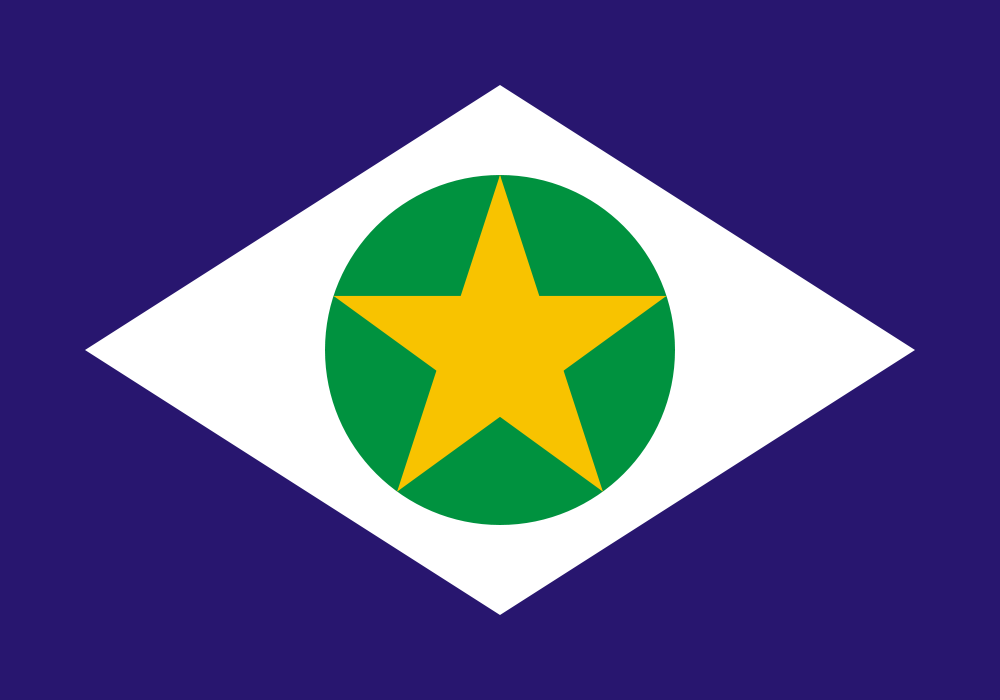 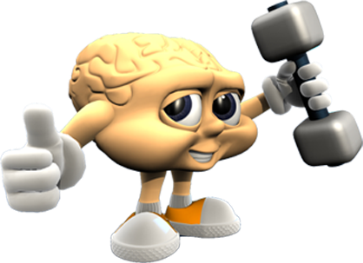 Mato Grosso
Mato Grosso Sul
Rondônia
Tocantins
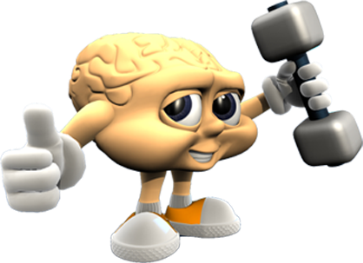 Mato Grosso
Mato Grosso Sul
Rondônia
Tocantins
28
Que Estado brasileiro usa como abreviatura de seu nome a sigla RR?
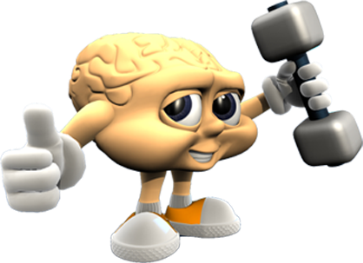 Rondônia
Roraima
Rio Grande do Norte
Rio Grande do Sul
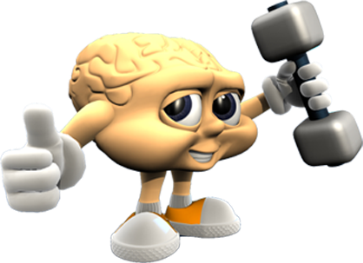 Rondônia
Roraima
Rio Grande do Norte
Rio Grande do Sul
29
Empresa automobilística que usa este logo?
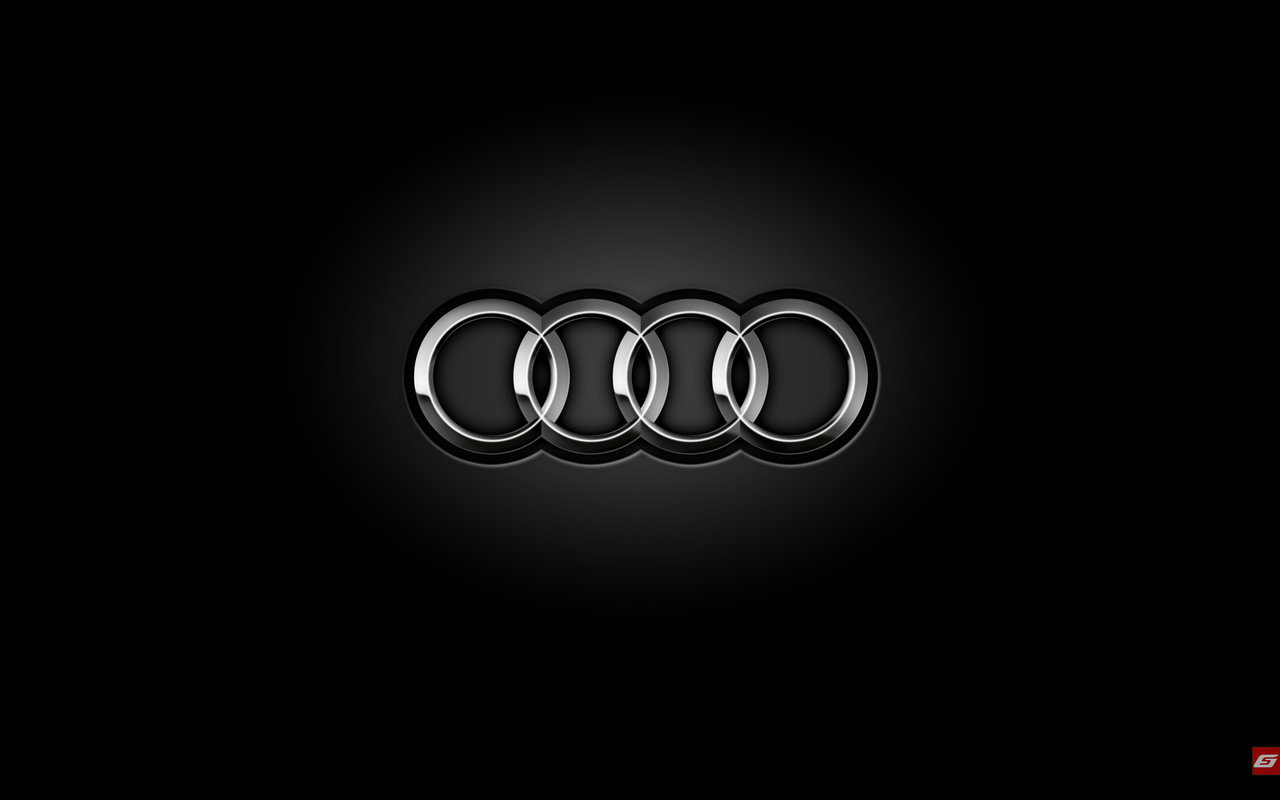 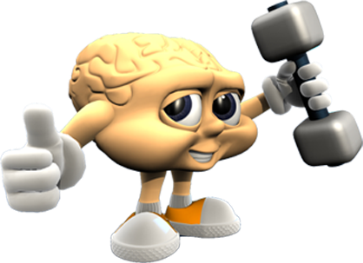 Jeep
Mercedes
Crysler
Audi
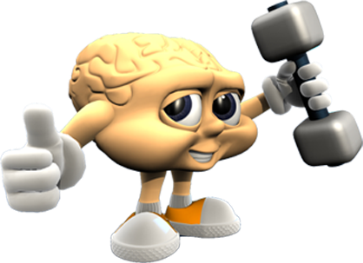 Jeep
Mercedes
Crysler
Audi
30
O que significa esse sinal de trânsito?
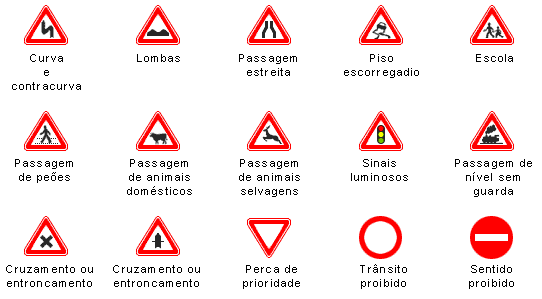 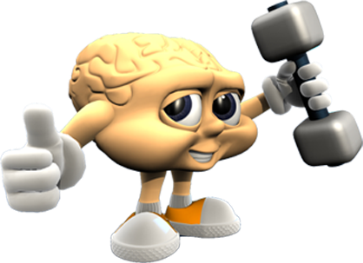 Sentido Ignorado
Proibido Ultrapassar
Sentido Proibido 
Sentido Contrário
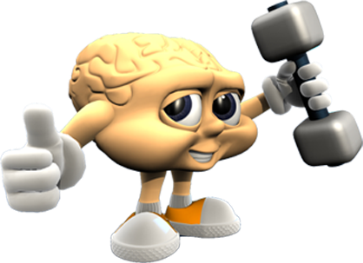 Sentido Ignorado
Proibido Ultrapassar
Sentido Proibido 
Sentido Contrário